Тема: Использование национально – регионального компонента в Яренской начальной школе.
Подготовила:
Каспирович Наталья Леонидовна,
учитель начальных классов 
МБОУ «Яренская СШ», села Яренск, 
Ленского района, Архангельской области.
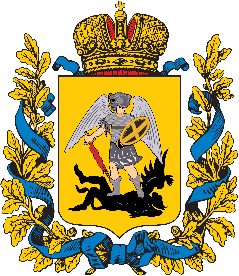 Цель образования –
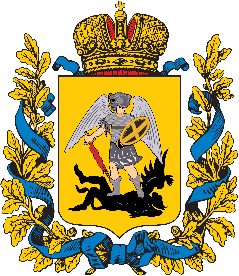 высоконравственный, творческий, компетентный гражданин России, принимающий судьбу Отечества как свою личную, осознающий ответственность за настоящее и будущее своей страны, укоренный в духовных и культурных традициях многонационального народа Российской Федерации.
Составляющие регионального учебно-методического комплекса.
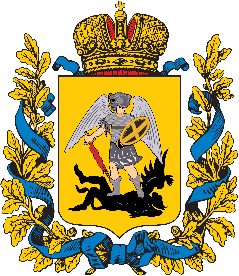 1. Программа «Морянка». 
Методический материал для учителя.
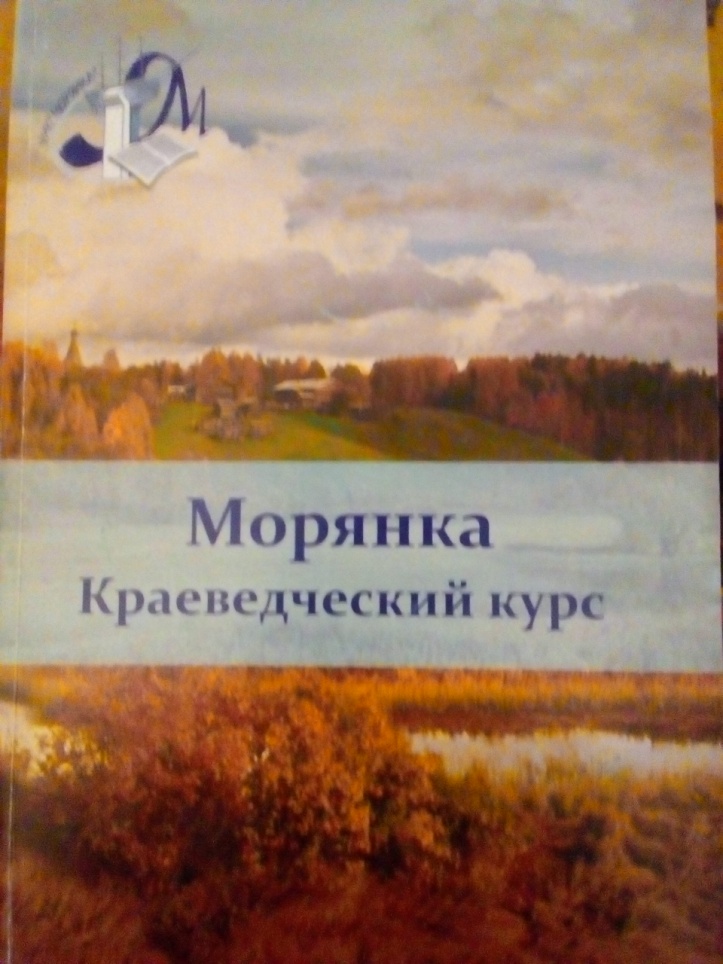 Составляющие регионального учебно-методического комплекса.
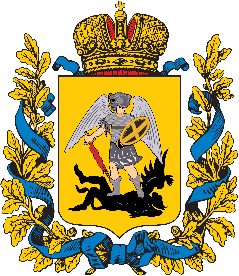 2. Морянка. Хрестоматия о Русском Севере для чтения в начальных классах.
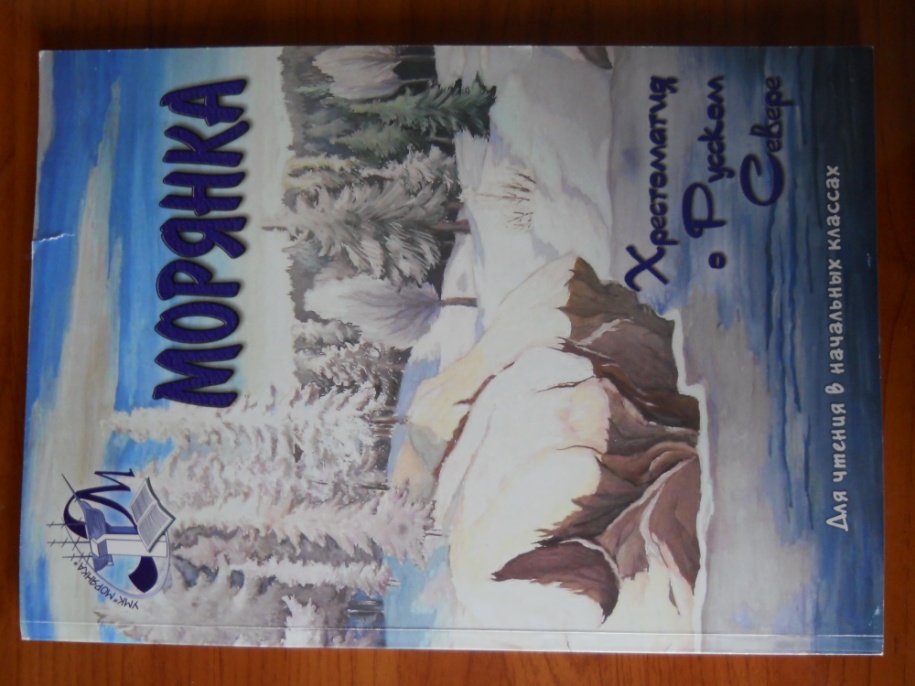 Составляющие регионального учебно-методического комплекса.
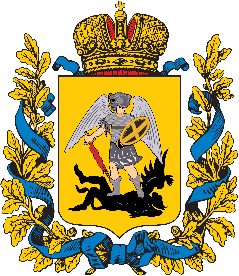 3. Рабочая тетрадь «Морянка» со 2 – 4 класс.
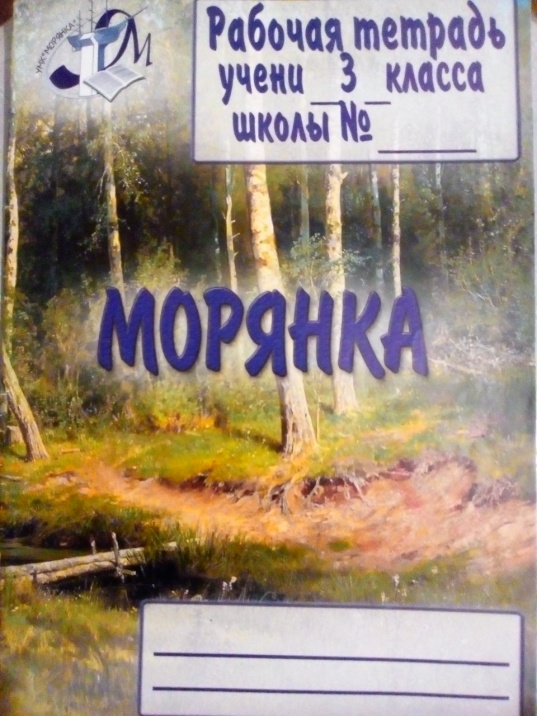 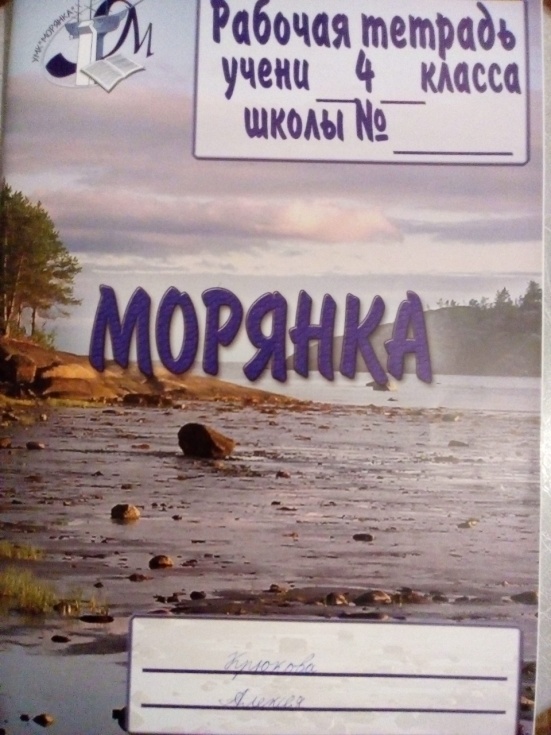 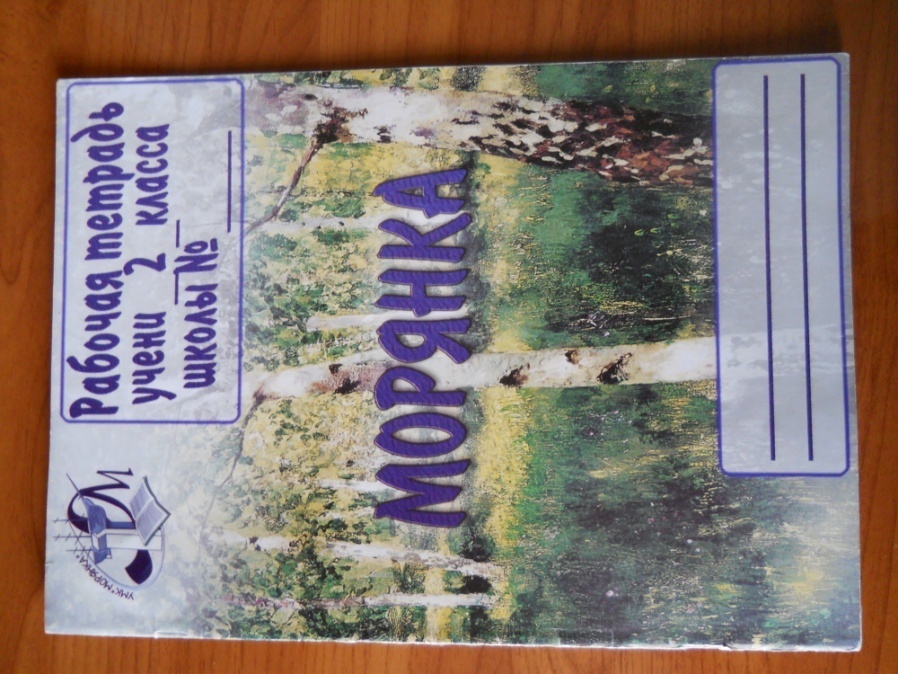 Составляющие регионального учебно-методического комплекса.
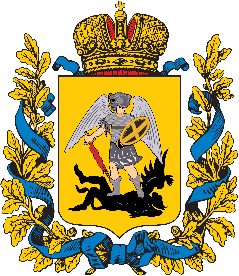 4.  Архангельская область. Словарь справочник для младших школьников.
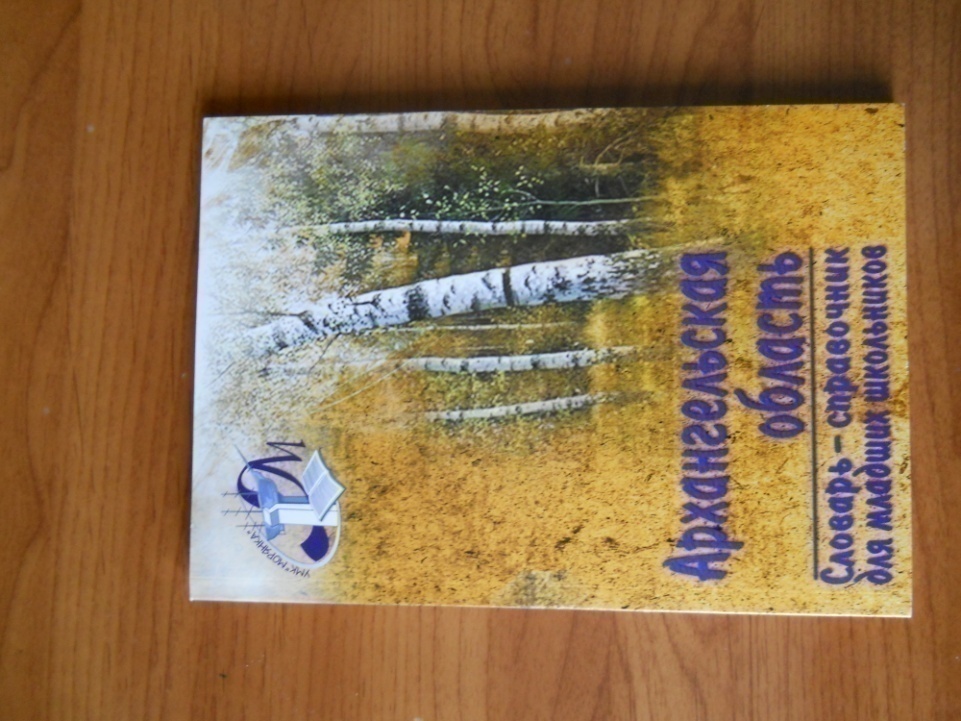 Составляющие регионального учебно-методического комплекса.
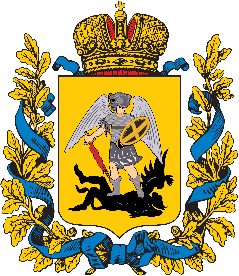 5. Пособие «Работа над словами краеведческой тематики на уроках русского языка в начальных классах. Методические рекомендации. Дидактический материал»
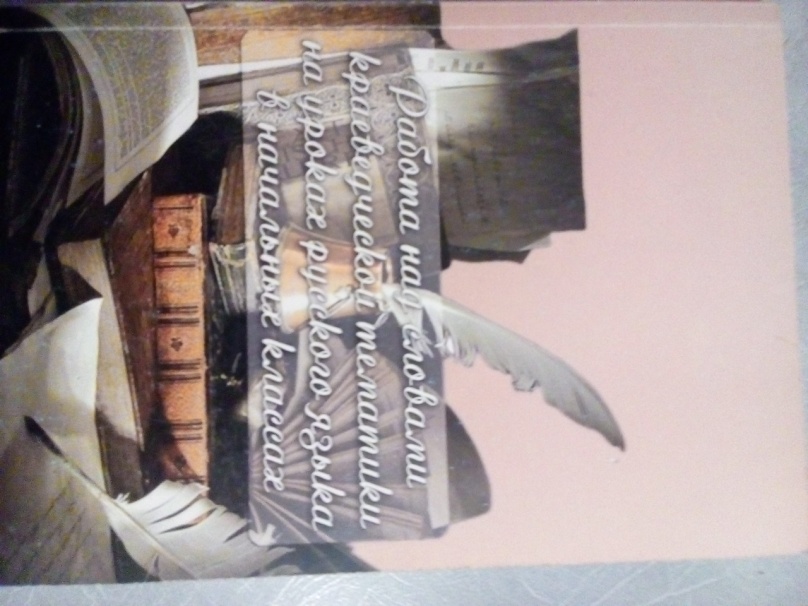 Составляющие регионального учебно-методического комплекса.
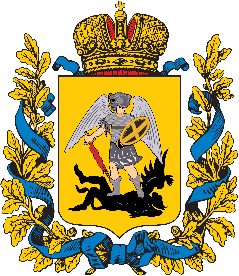 6. «Младшим школьникам о М.В.Ломоносове».
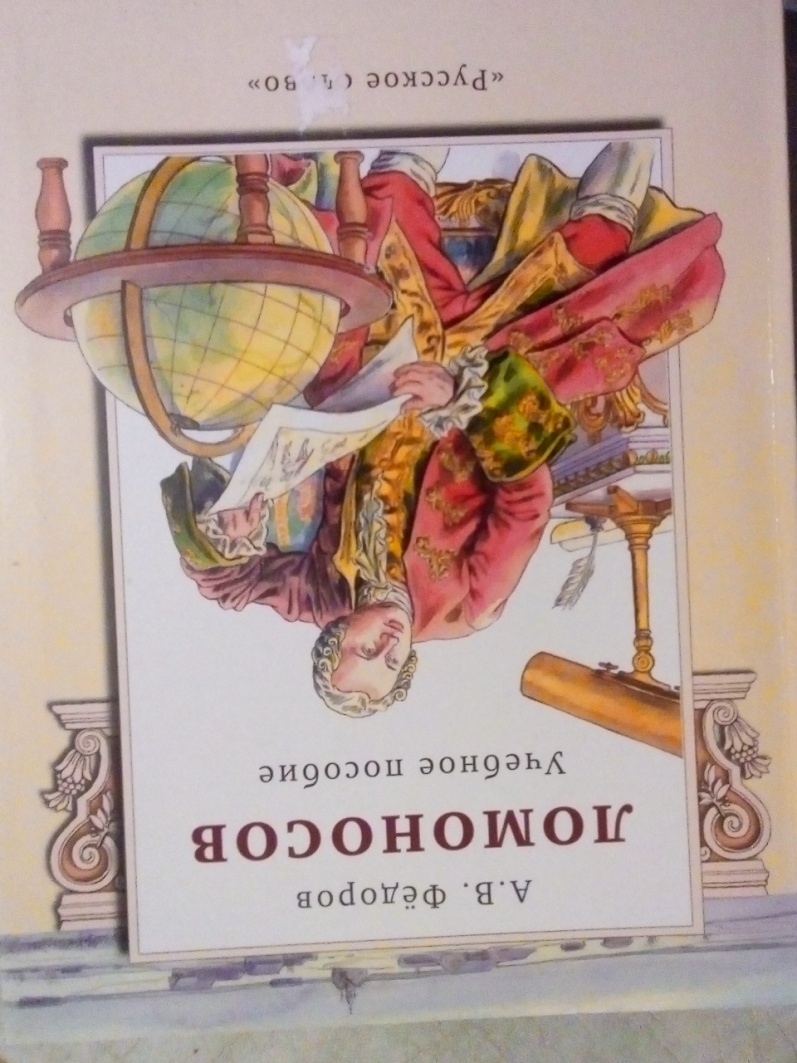 Содержательные линии:
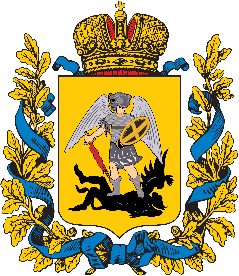 1. «Вот она какая, дорогая родина моя
2. «Родом из поморской славной стороны» 
3. «Славные поморы
4. «Мой Север, скупой чародей!» 
5. «Вырастешь большой, будешь хороший и баской»
Виды работ на уроках рус. языка
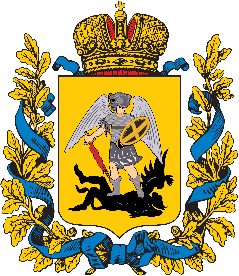 Использование местного языкового материала на уроках русского языка
Работа над значением слова (пушица, нерпа, пуночка, кулебяка и др.).  Для толкования значений слов используются наглядный и описательный приёмы. Работая с такими словами как медуница, рябчик, косторез и др.  используется словообразовательный приём.   
Работа над орфографией и орфоэпией слова (груздь,  туес, карбас, сполохи и др.) 
Работа над семантическими связями  слов. 
 Упражнения в самостоятельном употреблении слова.
Диктанты, тексты для списывания. 
Игры со словами краеведческой тематики.
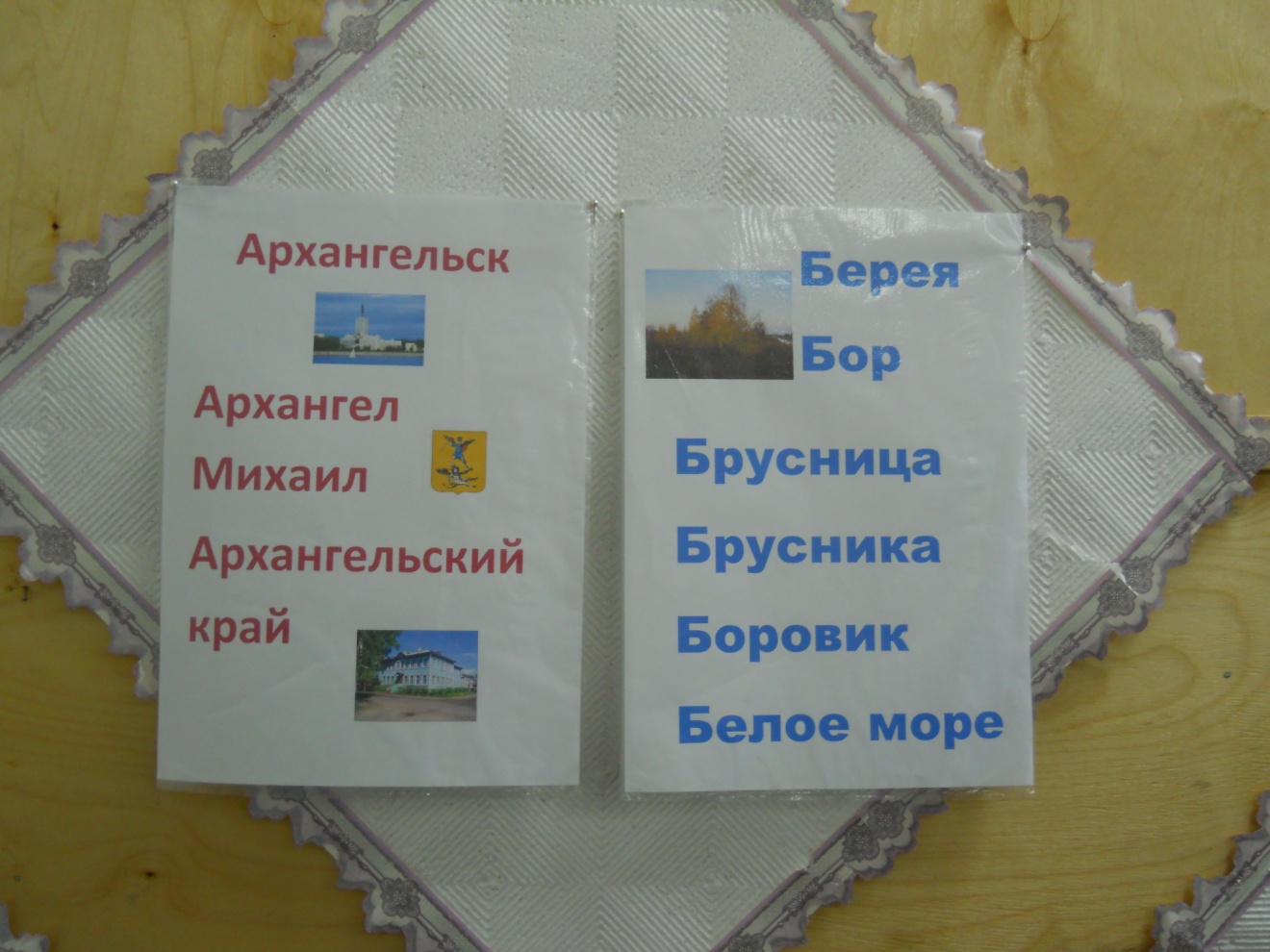 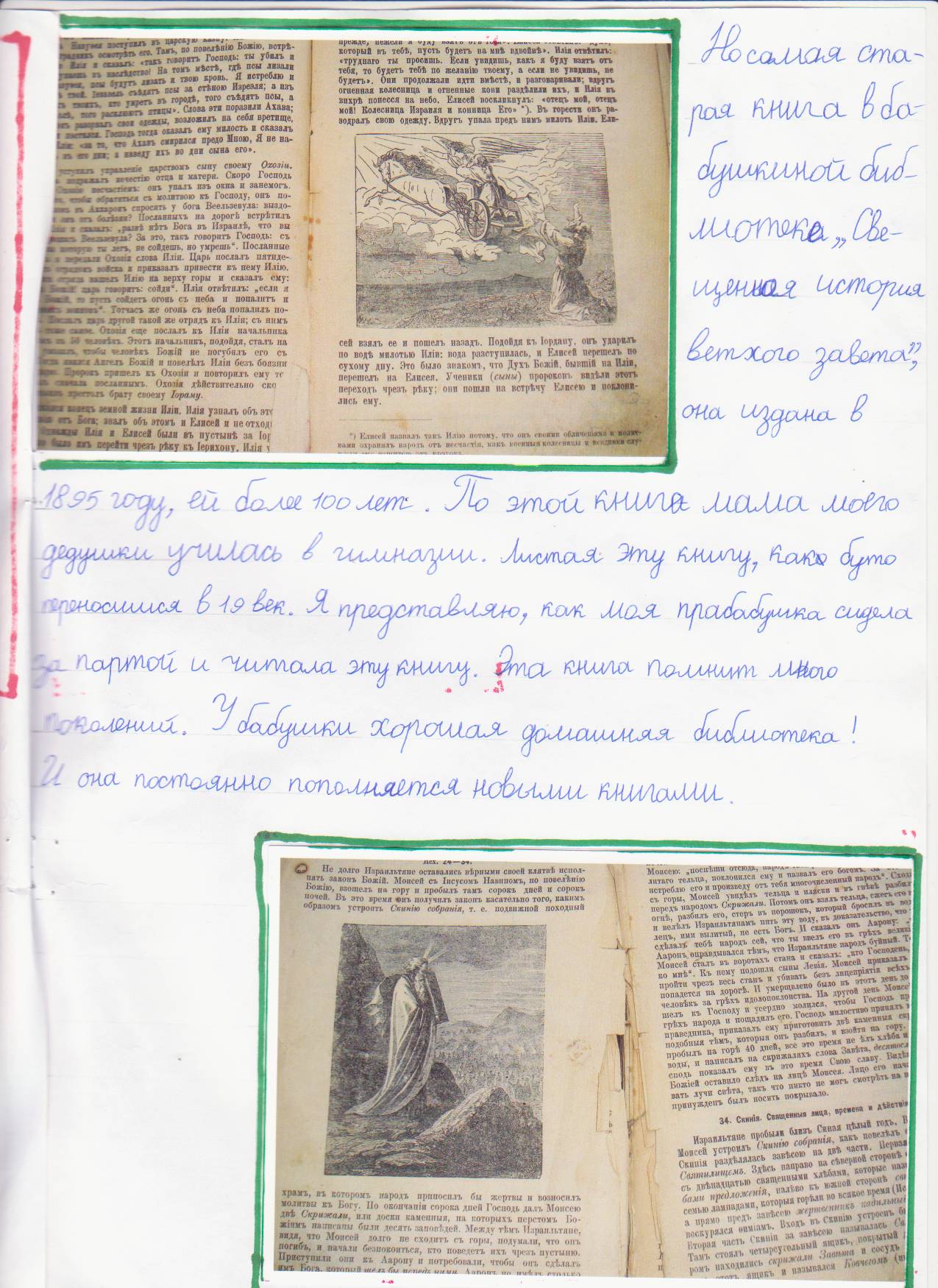 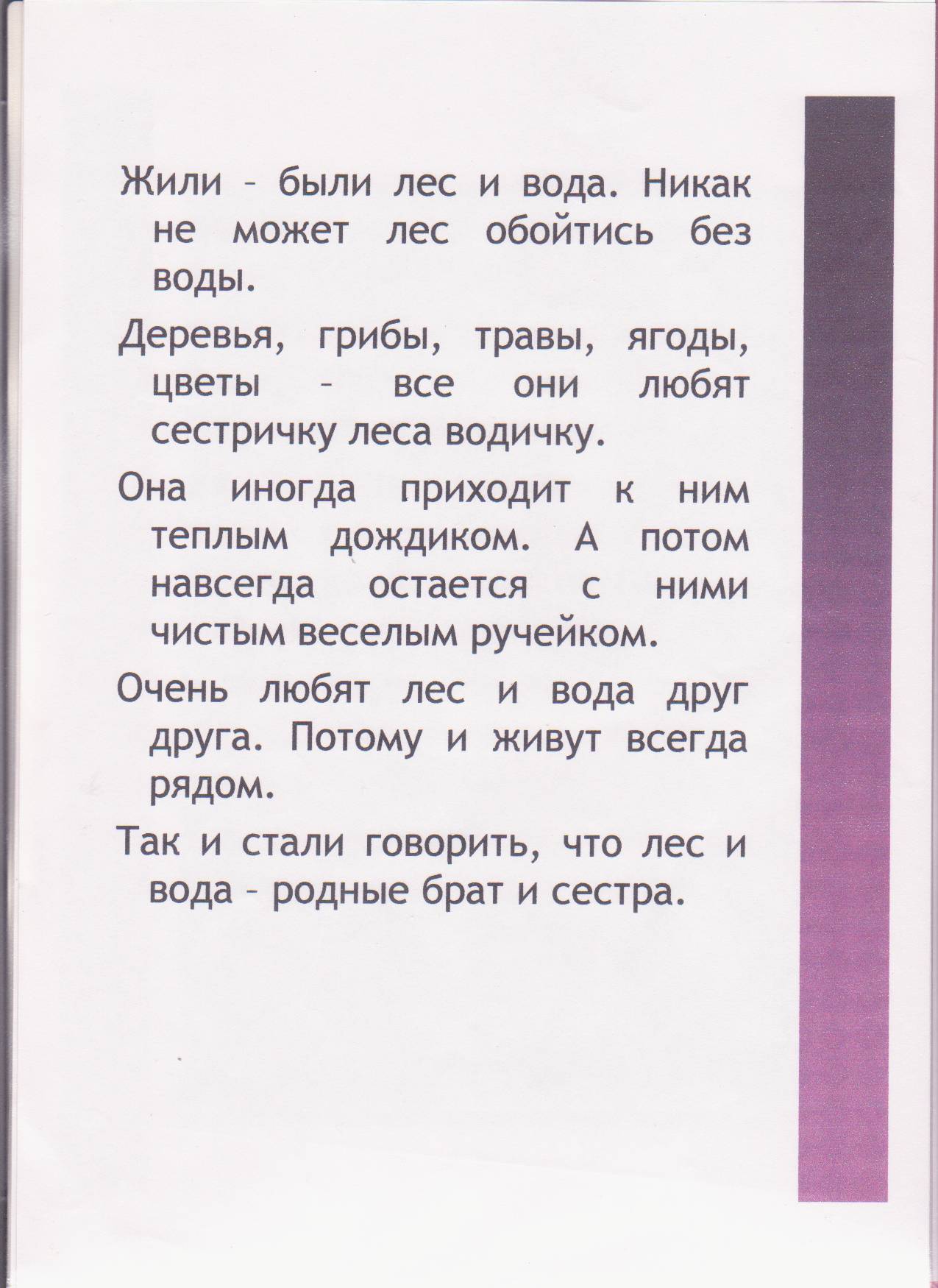 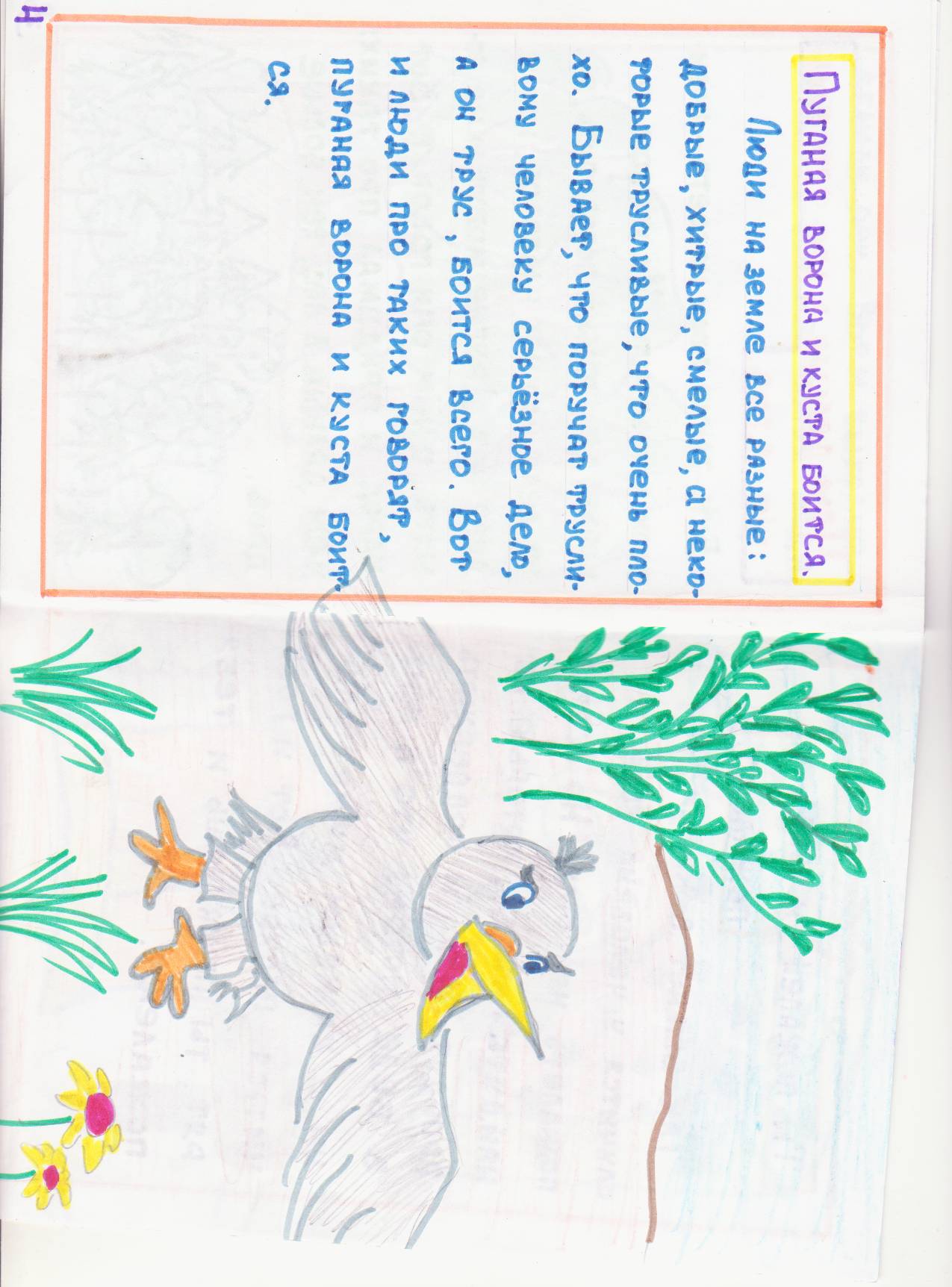 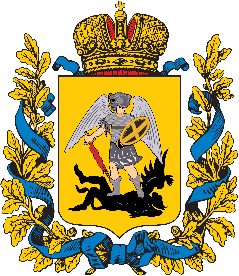 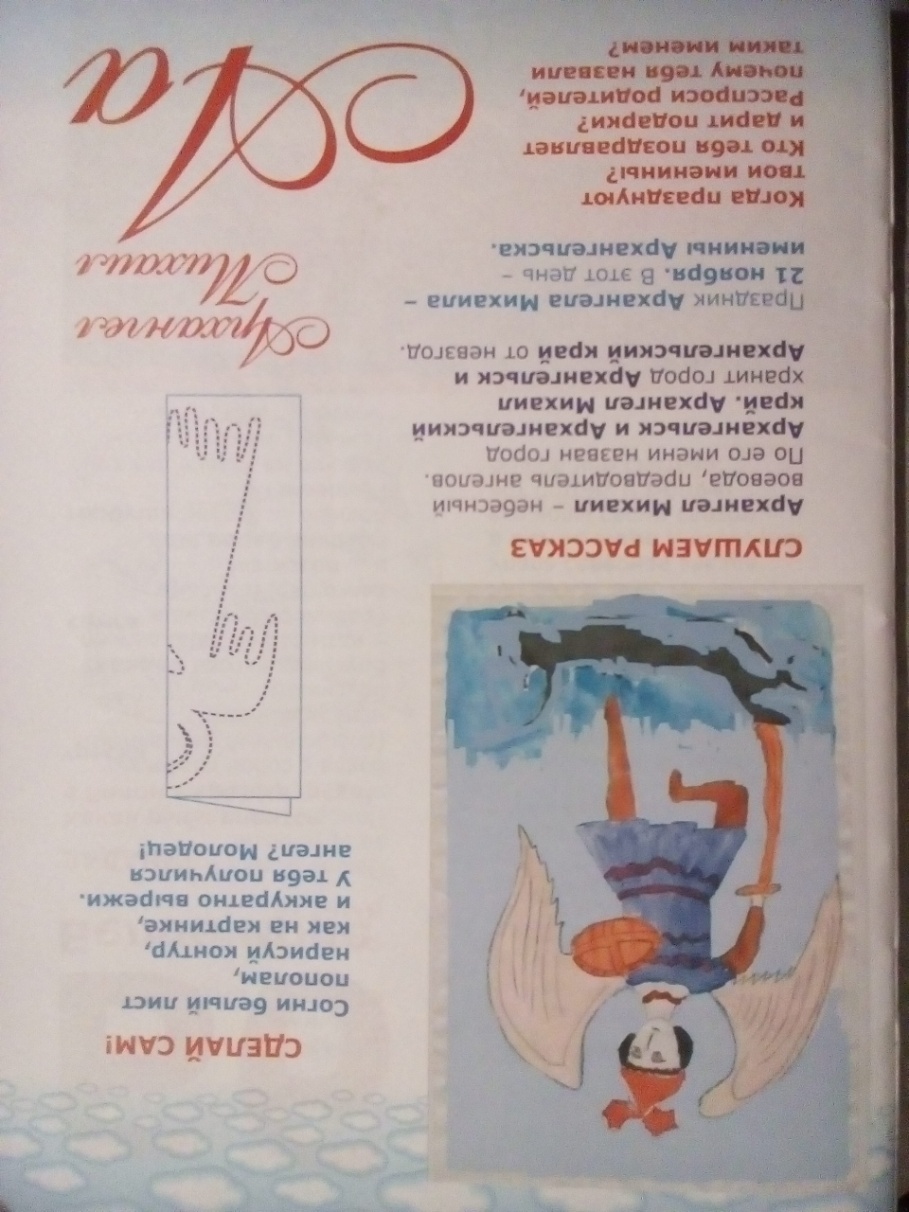 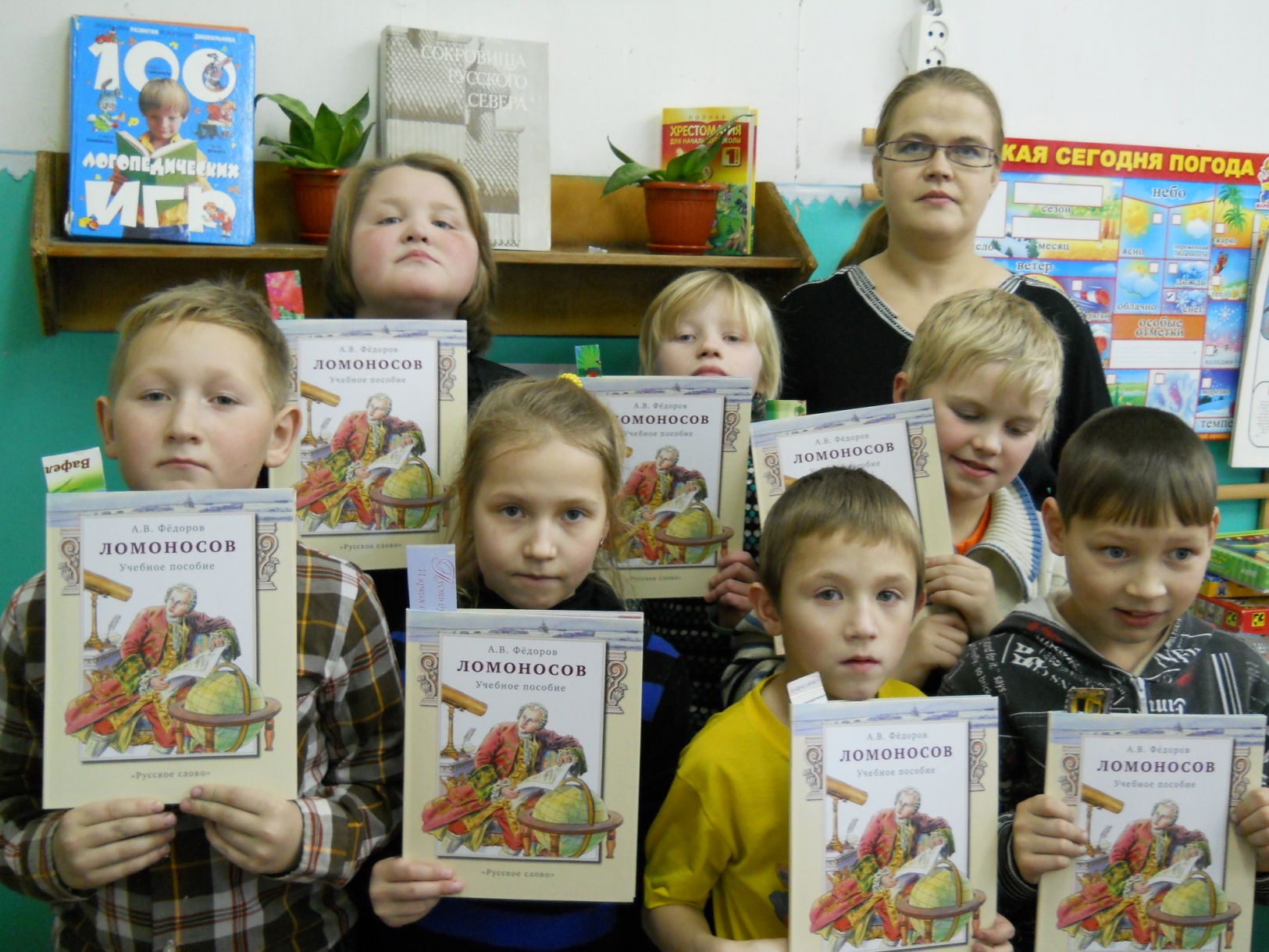 Колыбельная песенка.
Спи по ноцам,
Расти по цасам,
Поскорей вырастай,
Будешь бегать и ходить,
Будешь рыбоцку ловить.
                                     Дразнилка.
                                 Николай – басалай,
                                 Полезай на сарай,
                                 Там комарика дерут,
                                 Тебе лапку дадут.
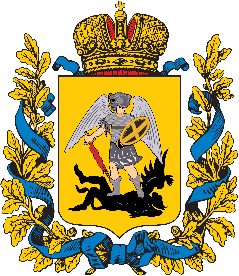 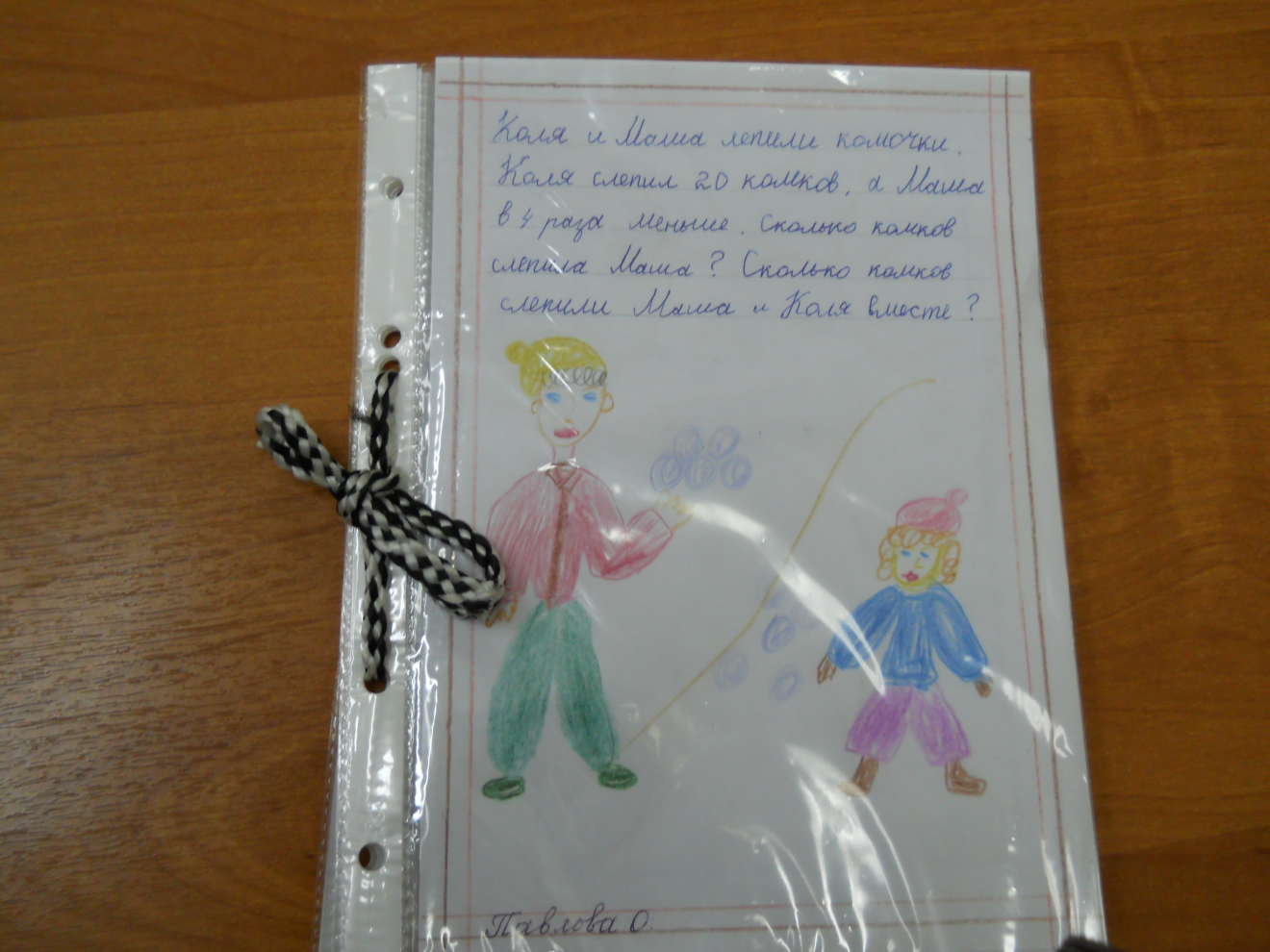 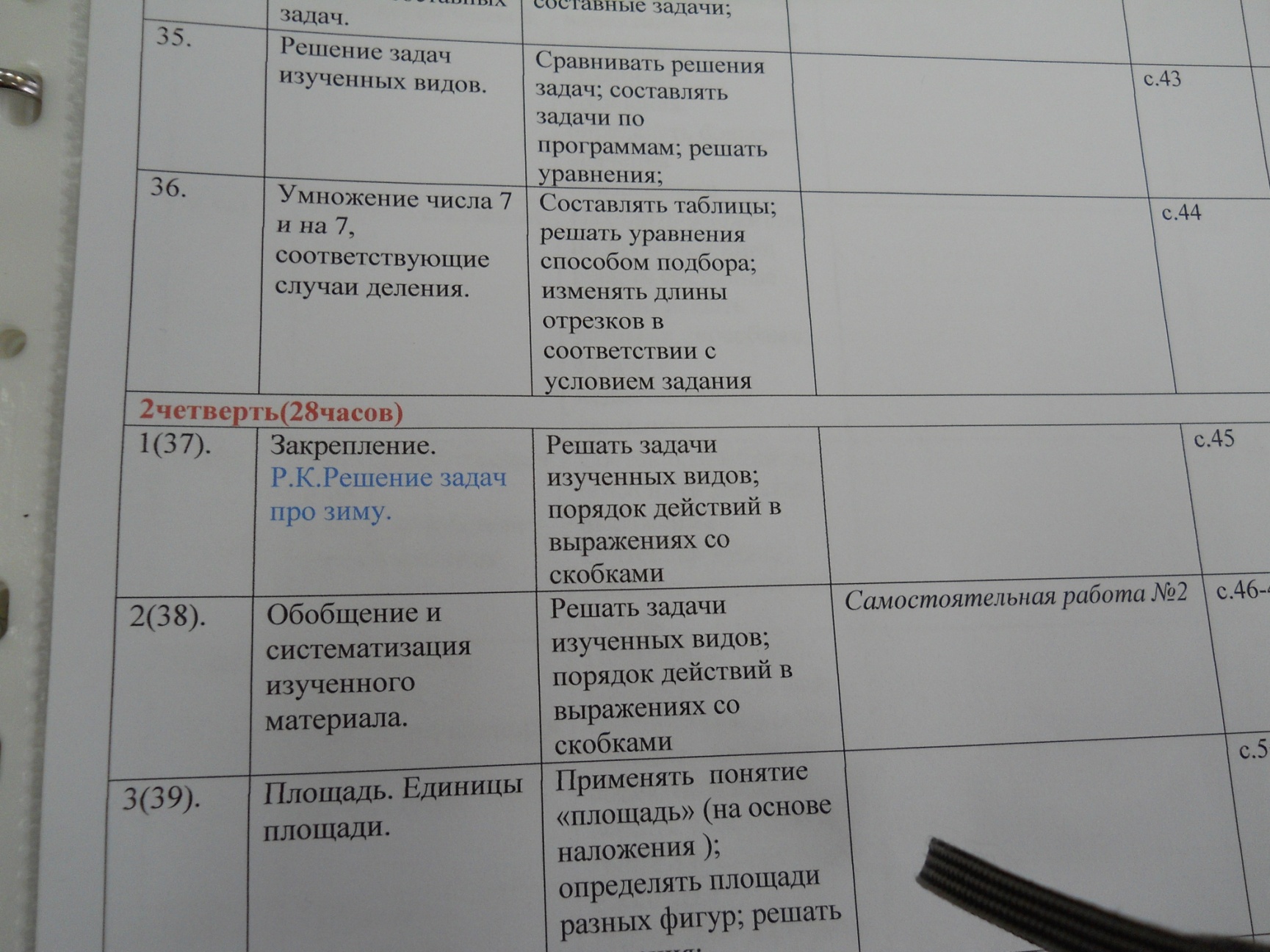 Обоснование символики герба семьи Карпюк
Солнце символизирует мудрость поколений и тепло семенного очага. Объединение открытых взрослых и детских ладоней (папы, мамы, двух дочек) – символ веры, справедливости искренности дружеских отношений в семье, мирных намерений, единство и защиту и т.д.
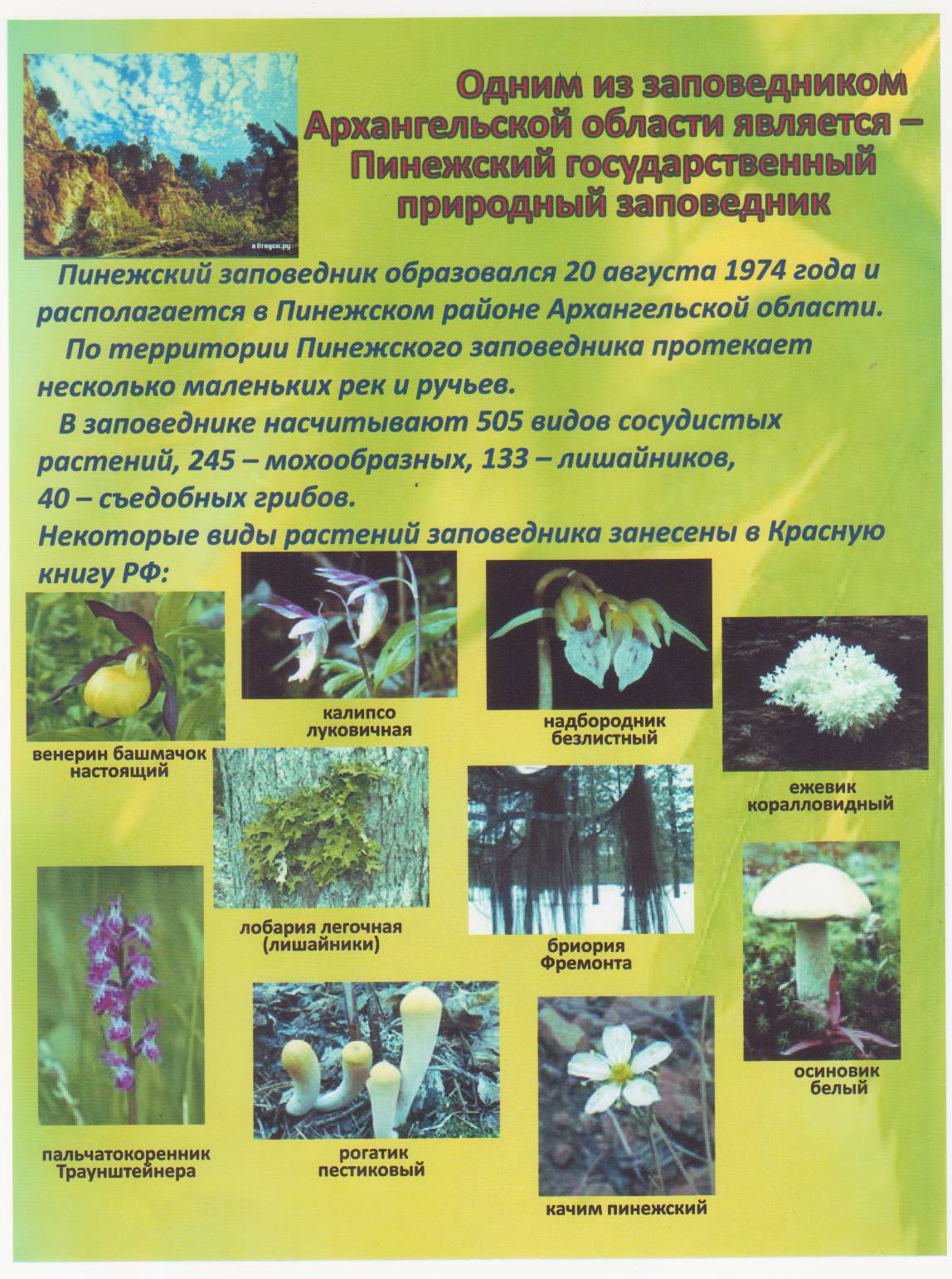 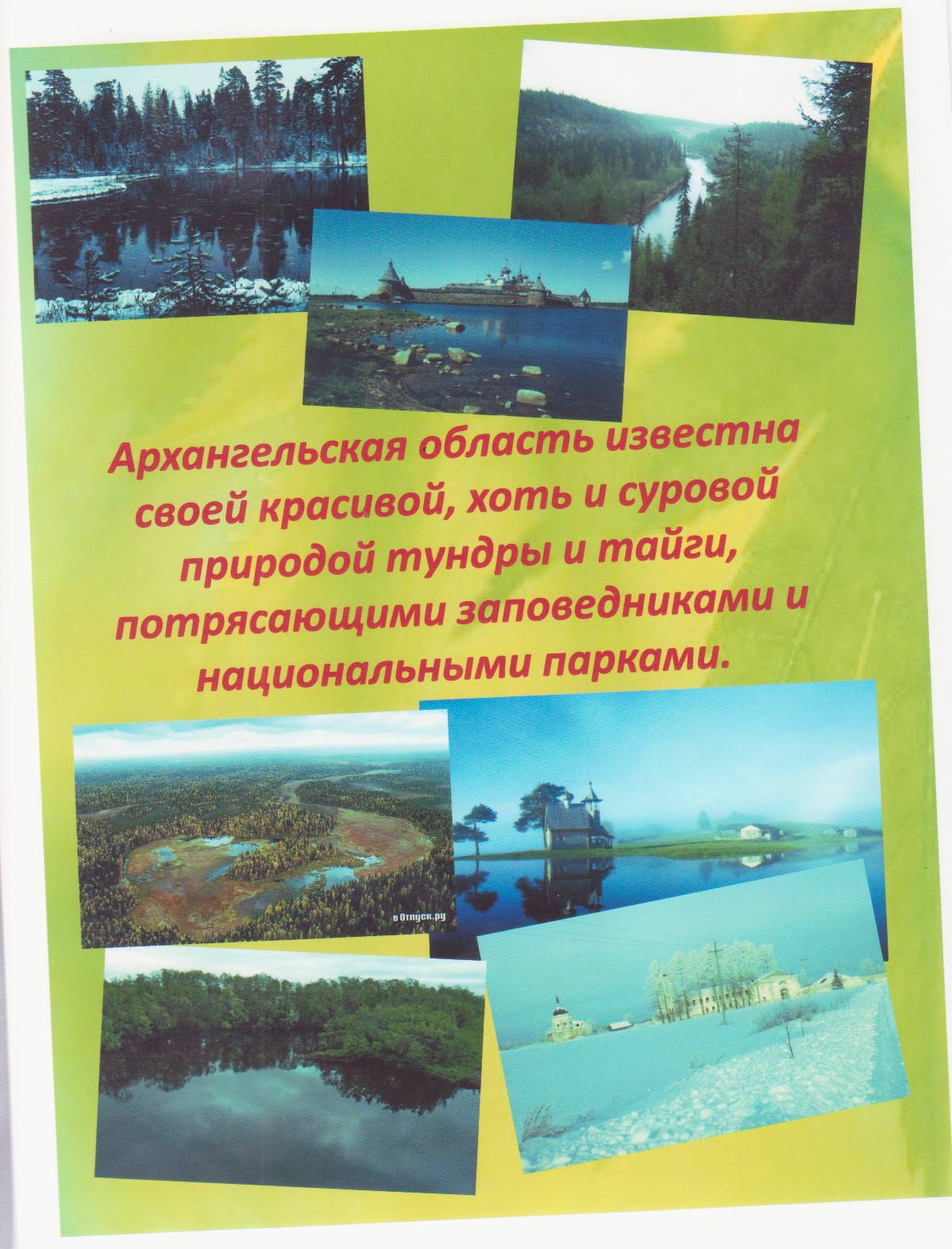 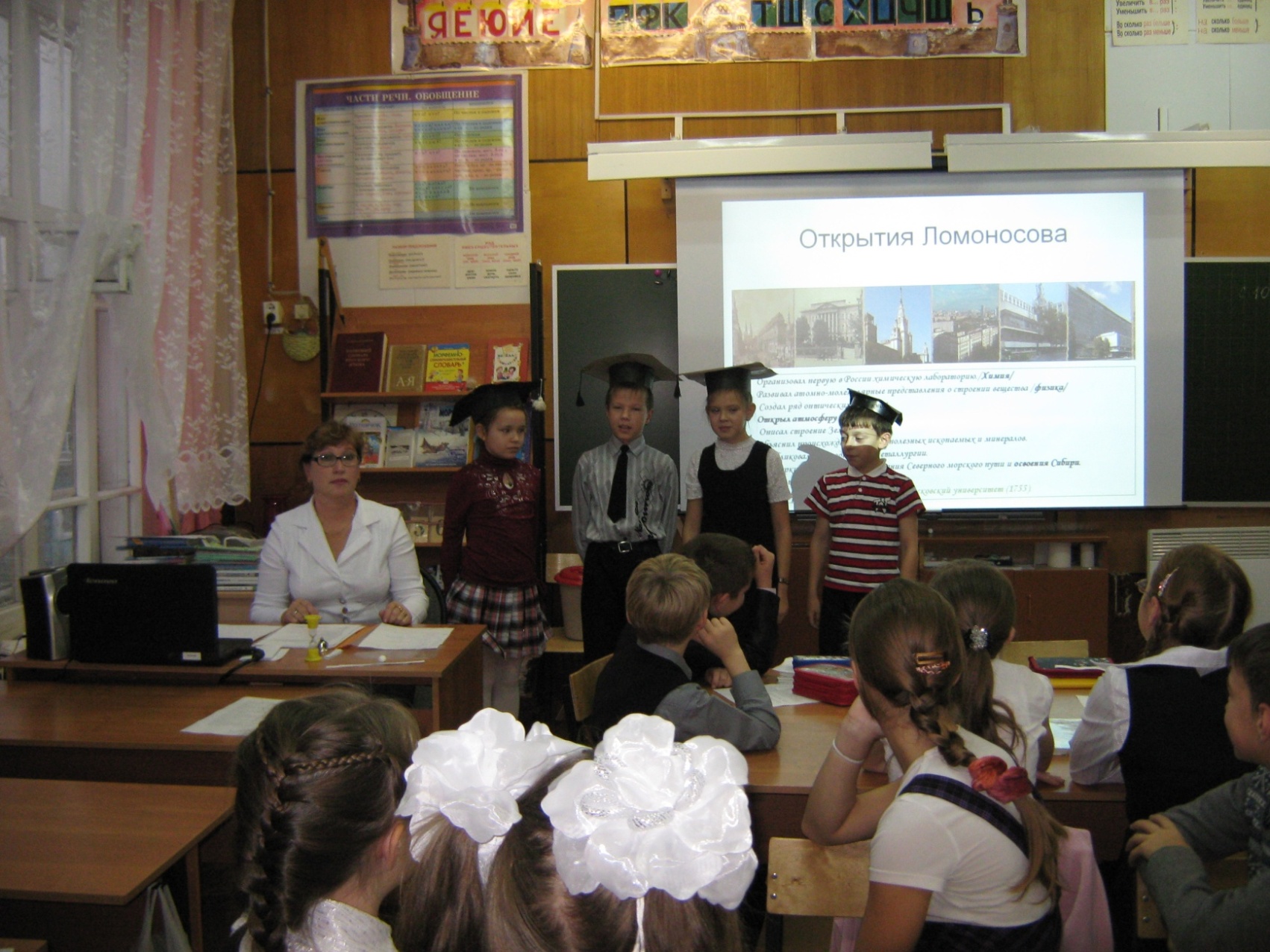 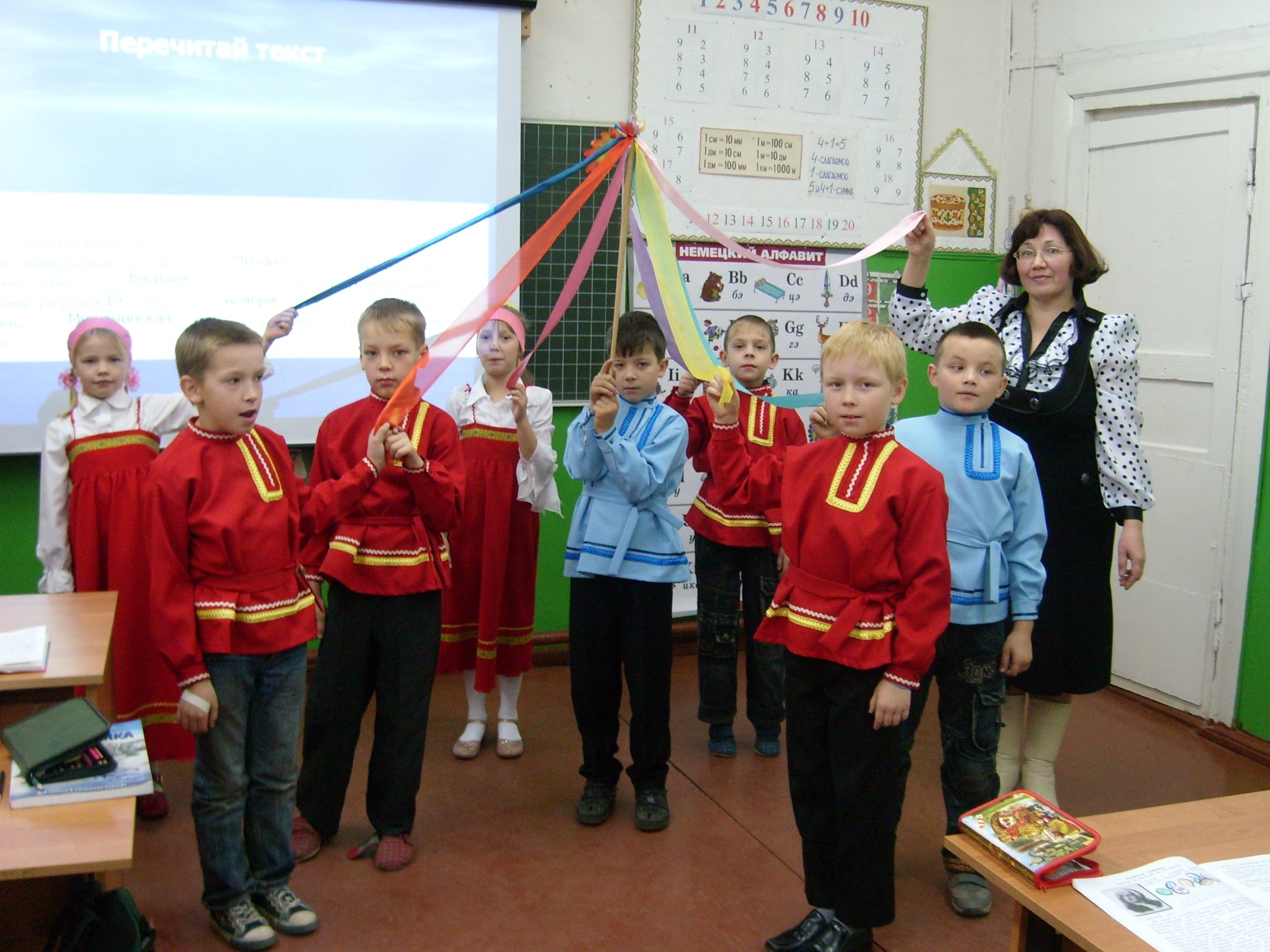 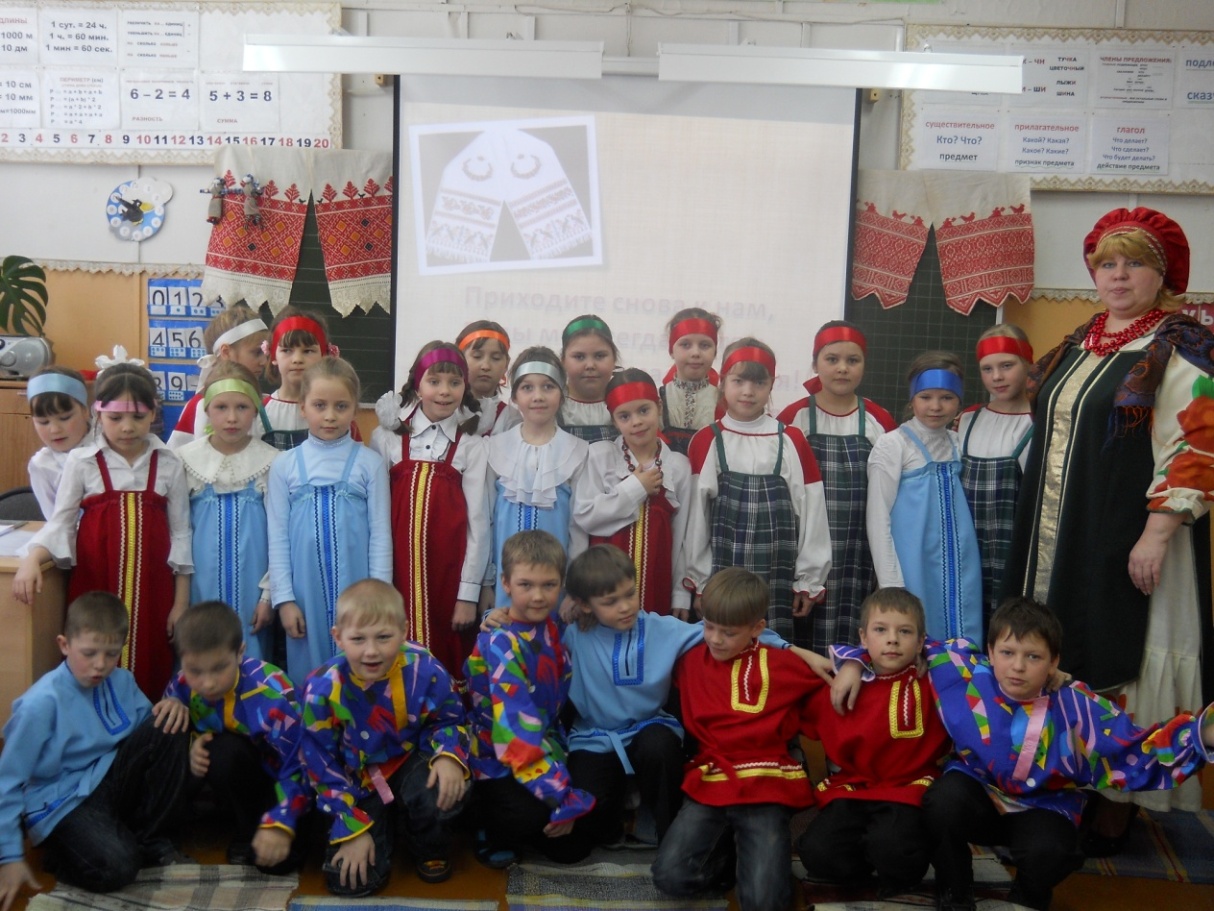 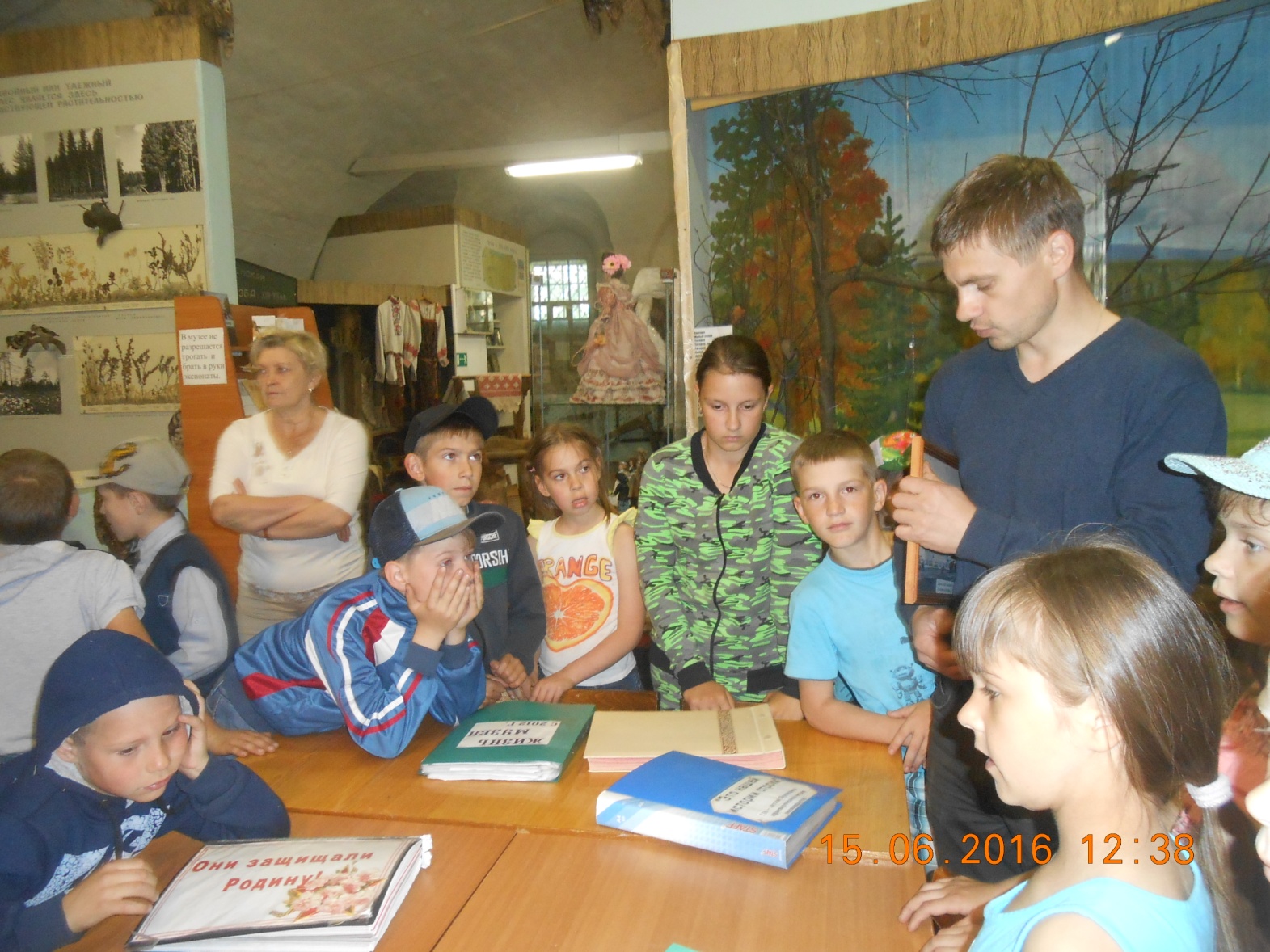 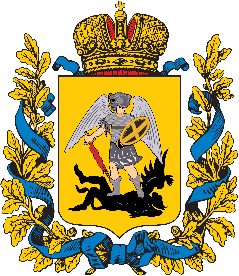 Краеведческий музей
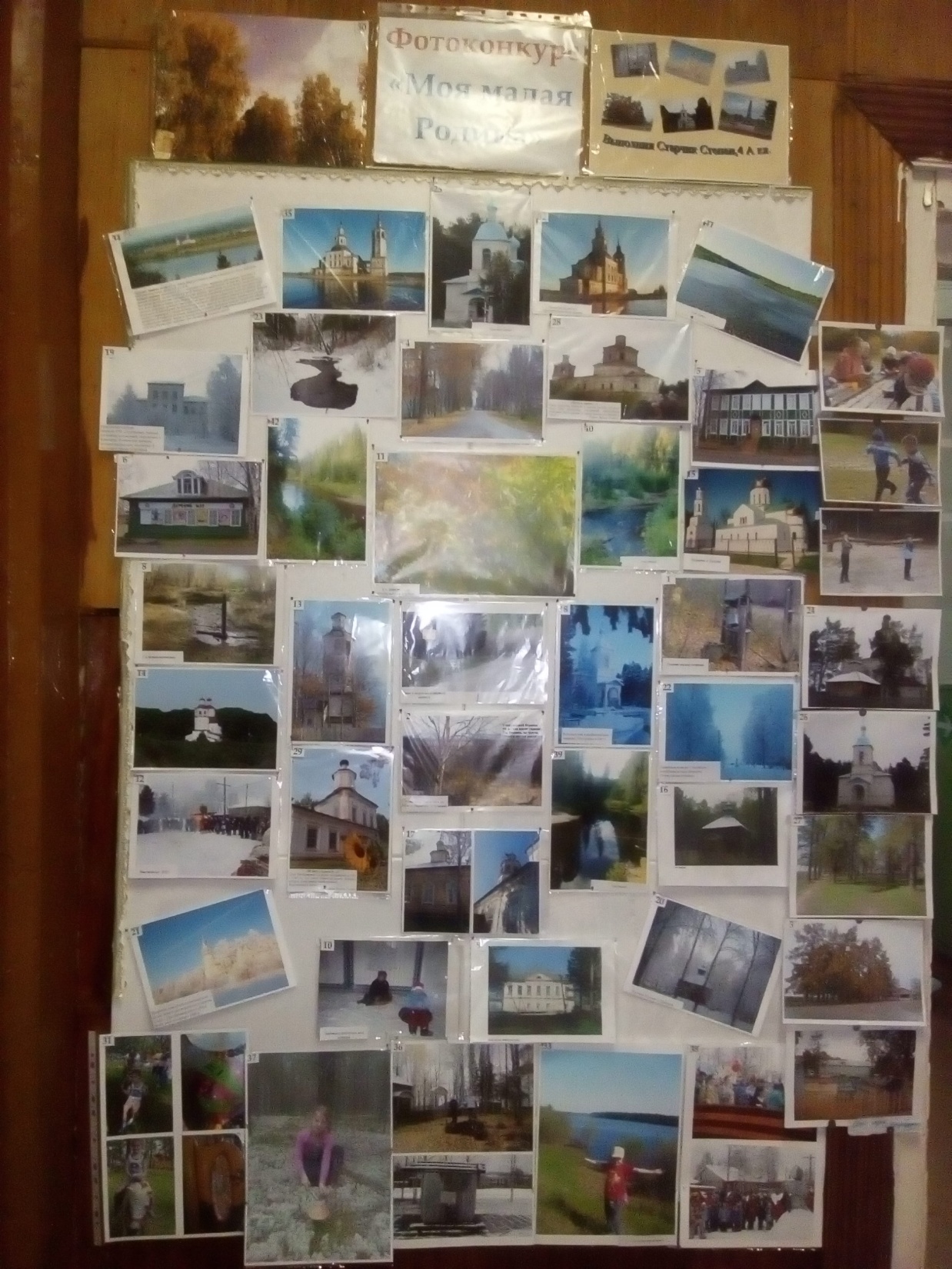 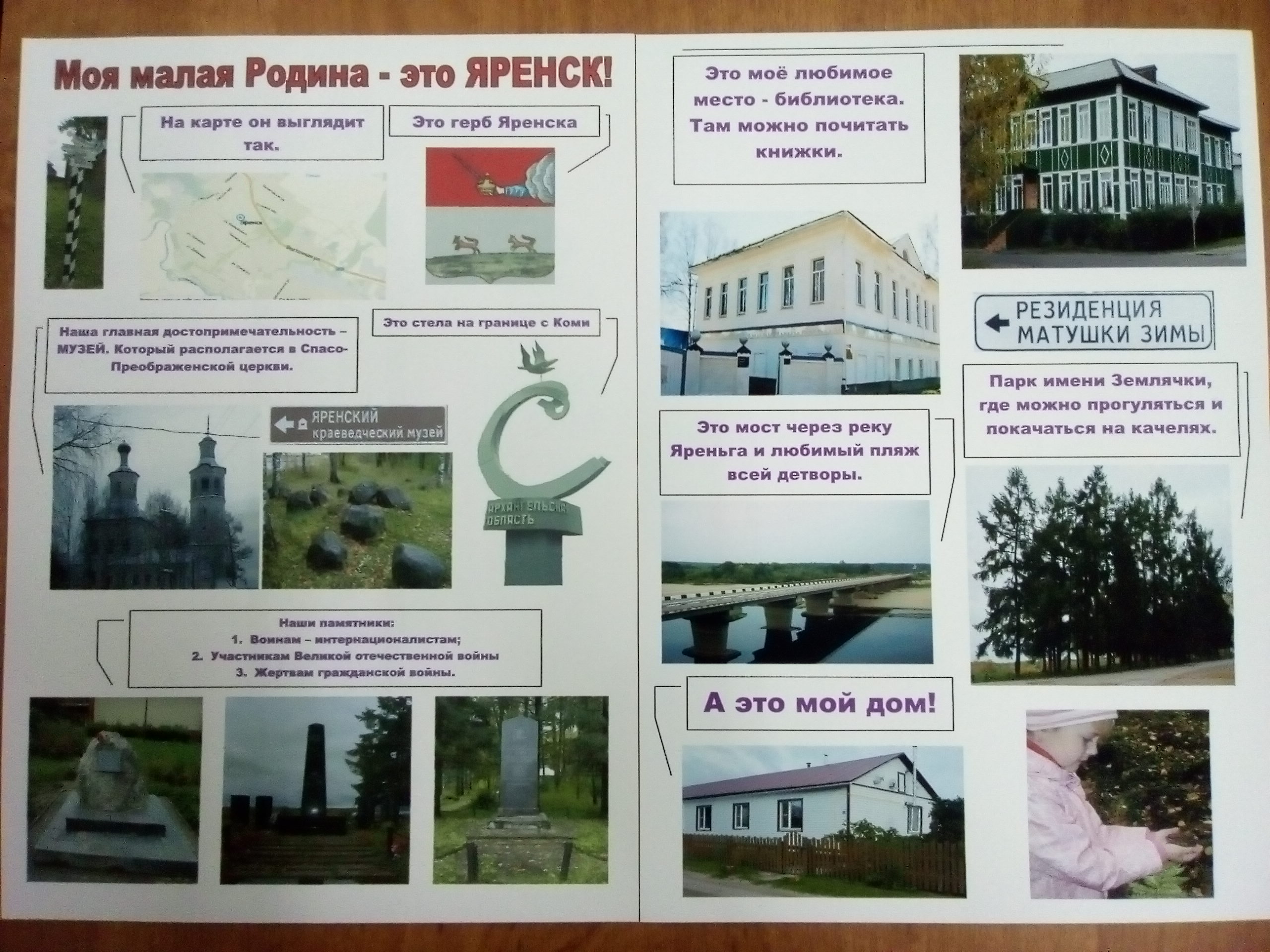 Библиотека
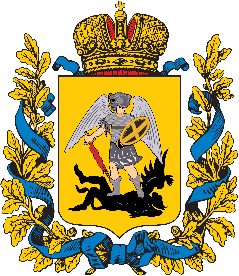 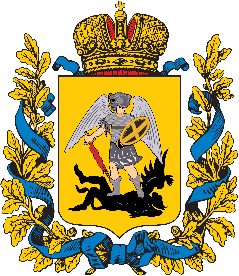 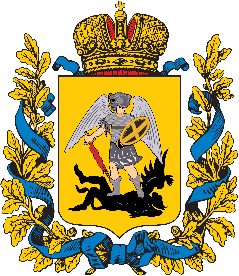 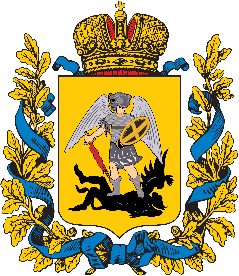 Вывод:
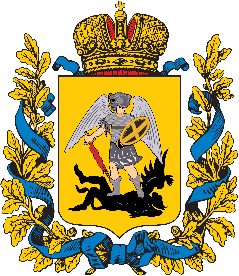 Младшие школьники знакомятся с начальными представлениями о самобытности и значимости культуры своего края.
Осознают своё продвижение в овладении знаниями и умениями.
Испытывают чувство прекрасного на основе знакомства с природой и культурой родного края.